PHY 712 Electrodynamics
9-9:50 AM  MWF  Olin 105

Plan for Lecture 28:
Continue reading Chap. 14 – 
Radiation by moving charges
Motion in a line
Motion in a circle
Spectral analysis of radiation
03/028/2018
PHY 712  Spring 2018 -- Lecture 28
1
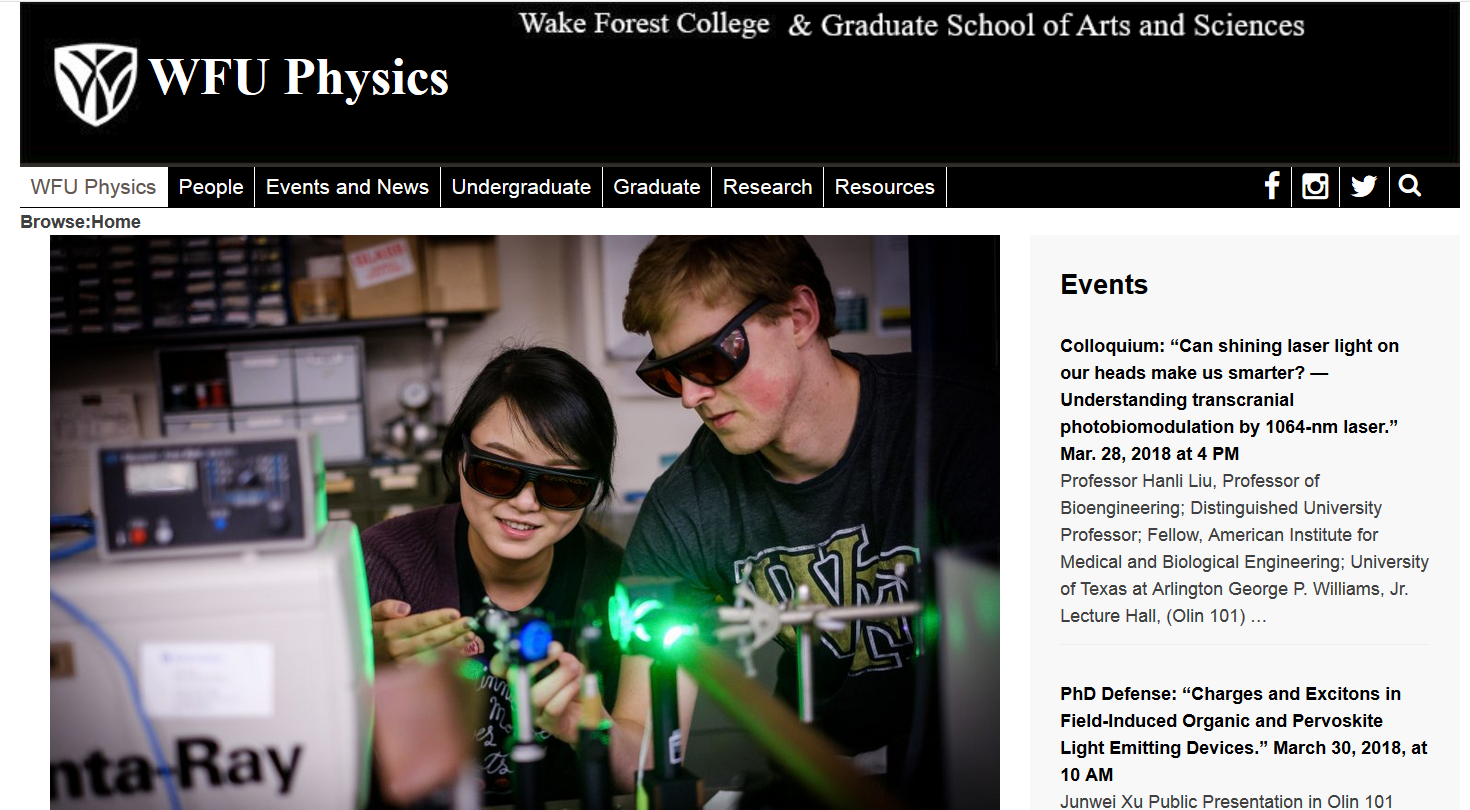 03/028/2018
PHY 712  Spring 2018 -- Lecture 28
2
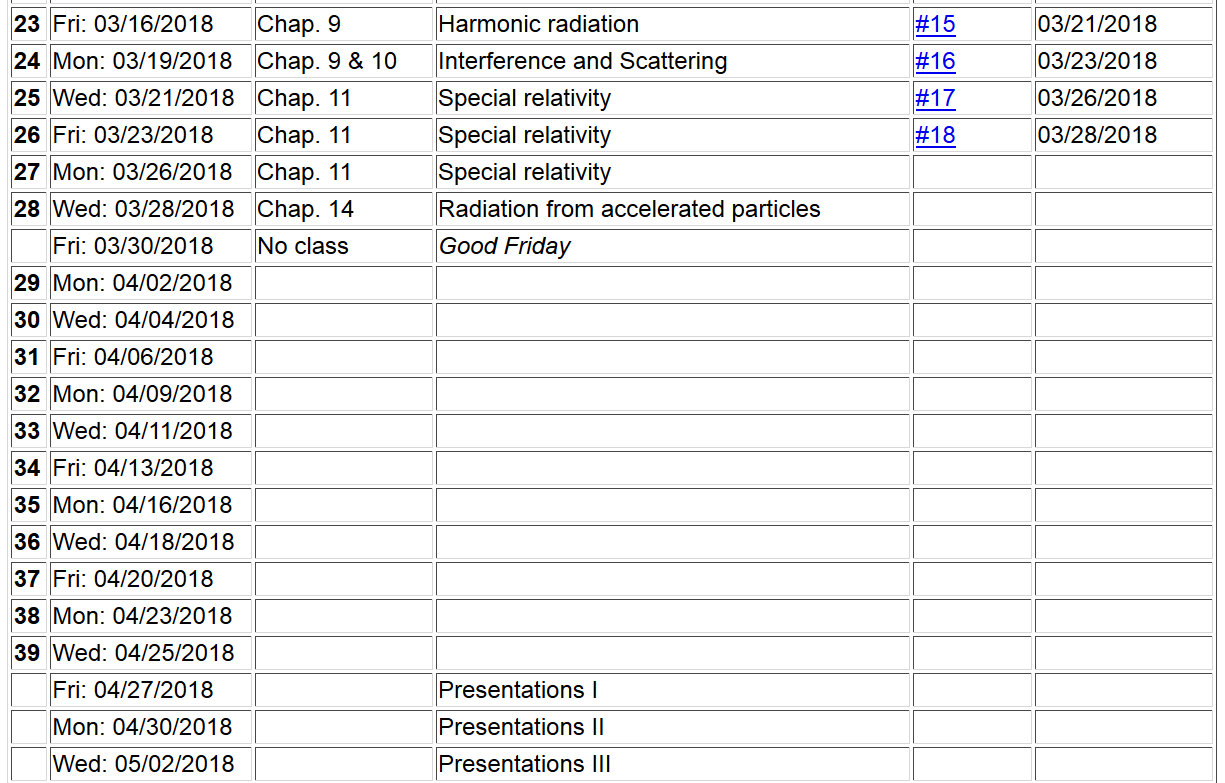 03/028/2018
PHY 712  Spring 2018 -- Lecture 28
3
Radiation from a moving charged particle
z
r-Rq(t)
q
r
Rq(t)
y
x
03/028/2018
PHY 712  Spring 2018 -- Lecture 28
4
Liénard-Wiechert fields (cgs Gaussian units):
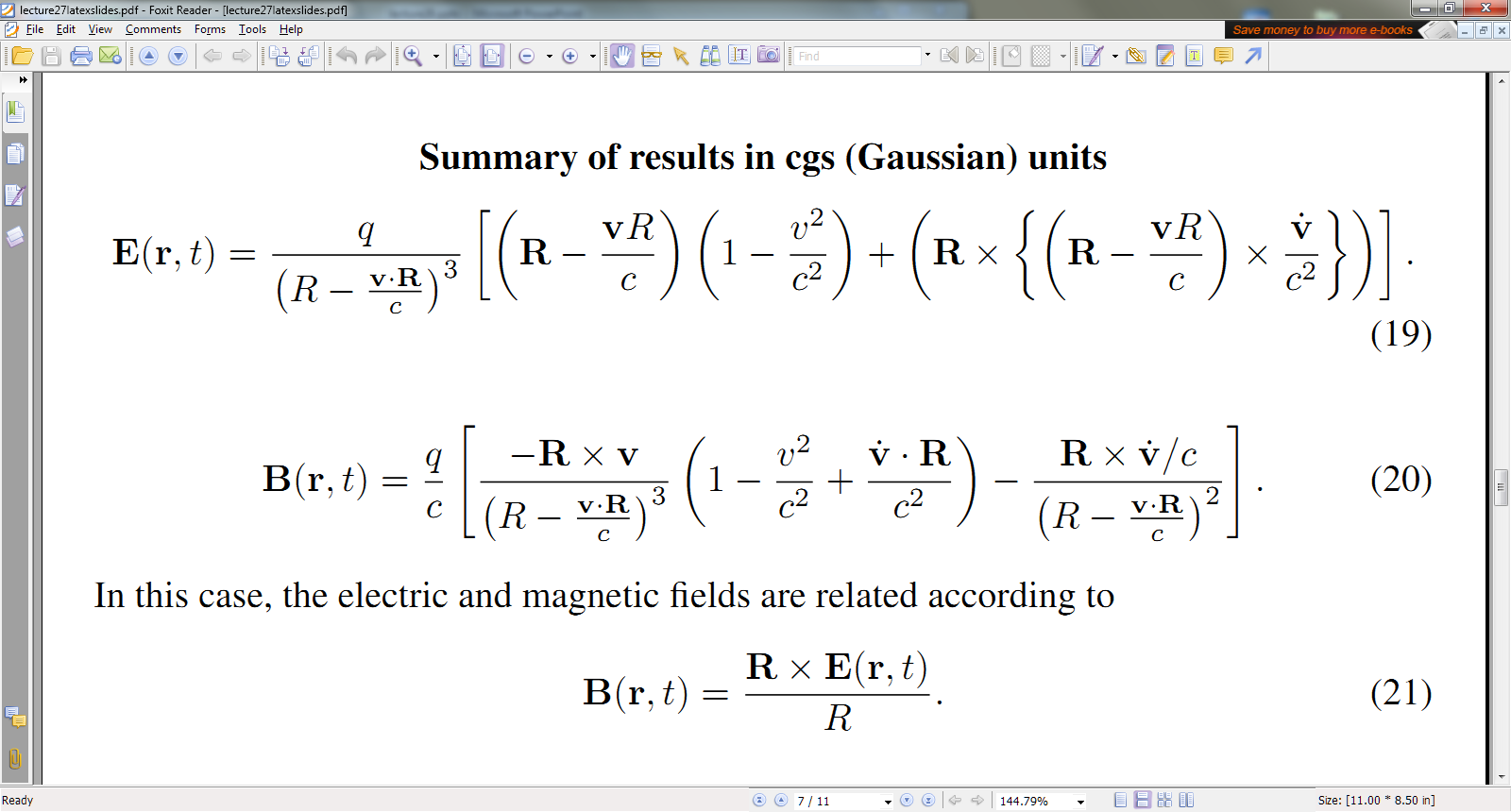 03/028/2018
PHY 712  Spring 2018 -- Lecture 28
5
Electric field far from source:
03/028/2018
PHY 712  Spring 2018 -- Lecture 28
6
Poynting vector:
03/028/2018
PHY 712  Spring 2018 -- Lecture 28
7
Power radiated
03/028/2018
PHY 712  Spring 2018 -- Lecture 28
8
Radiation from a moving charged particle
z
.
v
r-Rq(tr)=R
q
Q
r
Rq(t)
y
x
03/028/2018
PHY 712  Spring 2018 -- Lecture 28
9
Radiation power in non-relativistic case -- continued
03/028/2018
PHY 712  Spring 2018 -- Lecture 28
10
Radiation distribution in the relativistic case
This expression gives us the energy per unit field time t. We are often interested in the power per unit retarded time tr=t-R/c:
03/028/2018
PHY 712  Spring 2018 -- Lecture 28
11
Radiation distribution in the relativistic case -- continued
For linear acceleration:
03/028/2018
PHY 712  Spring 2018 -- Lecture 28
12
Power from linearly accelerating particle
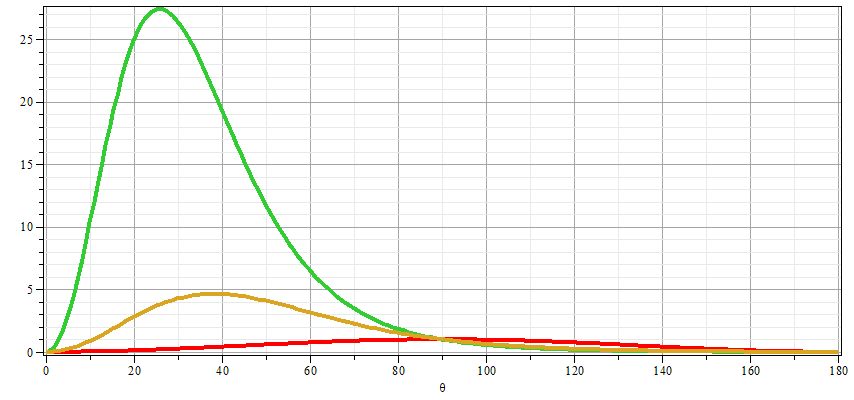 b=0.7
b=0.5
b=0
03/028/2018
PHY 712  Spring 2018 -- Lecture 28
13
Polar plots:
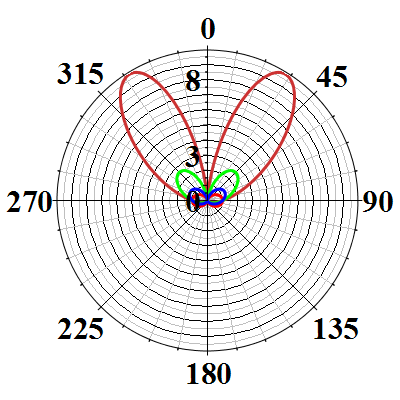 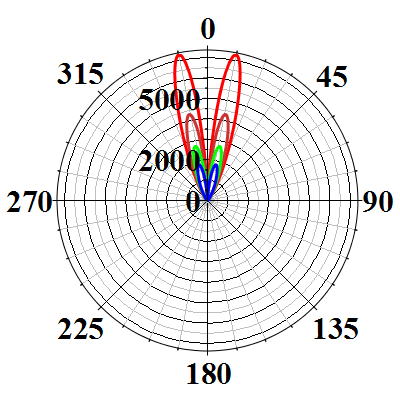 b=0.93
b=0.6
b=0.90
b=0
03/028/2018
PHY 712  Spring 2018 -- Lecture 28
14
Power from linearly accelerating particle
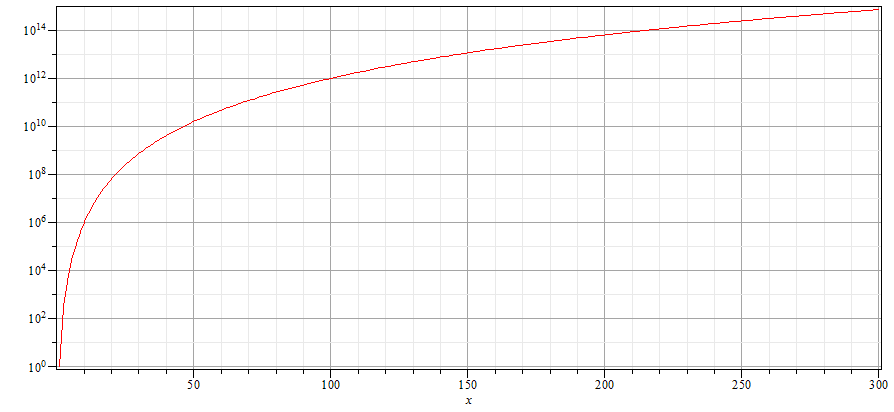 03/028/2018
PHY 712  Spring 2018 -- Lecture 28
15
Power distribution for linear acceleration -- continued
z
r
.
b
q
y
b
x
03/028/2018
PHY 712  Spring 2018 -- Lecture 28
16
Power distribution for circular acceleration
z
r
.
b
q
y
b
x
03/028/2018
PHY 712  Spring 2018 -- Lecture 28
17
Power distribution for circular acceleration
z
r
.
b
q
y
b
f
x
03/028/2018
PHY 712  Spring 2018 -- Lecture 28
18
Spectral composition of electromagnetic radiation
     Previously we determined the power distribution from
     a charged particle:
03/028/2018
PHY 712  Spring 2018 -- Lecture 28
19
Spectral composition of electromagnetic radiation -- continued
Parseval’s theorem
     Marc-Antoine Parseval des Chênes 1755-1836
         http://www-history.mcs.st-andrews.ac.uk/Biographies/Parseval.html
03/028/2018
PHY 712  Spring 2018 -- Lecture 28
20
Spectral composition of electromagnetic radiation -- continued
03/028/2018
PHY 712  Spring 2018 -- Lecture 28
21
Spectral composition of electromagnetic radiation -- continued
03/028/2018
PHY 712  Spring 2018 -- Lecture 28
22
Spectral composition of electromagnetic radiation -- continued
03/028/2018
PHY 712  Spring 2018 -- Lecture 28
23
Spectral composition of electromagnetic radiation -- continued
03/028/2018
PHY 712  Spring 2018 -- Lecture 28
24
Spectral composition of electromagnetic radiation -- continued
03/028/2018
PHY 712  Spring 2018 -- Lecture 28
25
Example – radiation from a collinear acceleration burst
03/028/2018
PHY 712  Spring 2018 -- Lecture 28
26
Example:
r
q
Dv
03/028/2018
PHY 712  Spring 2018 -- Lecture 28
27
Spectral composition of electromagnetic radiation -- continued
03/028/2018
PHY 712  Spring 2018 -- Lecture 28
28